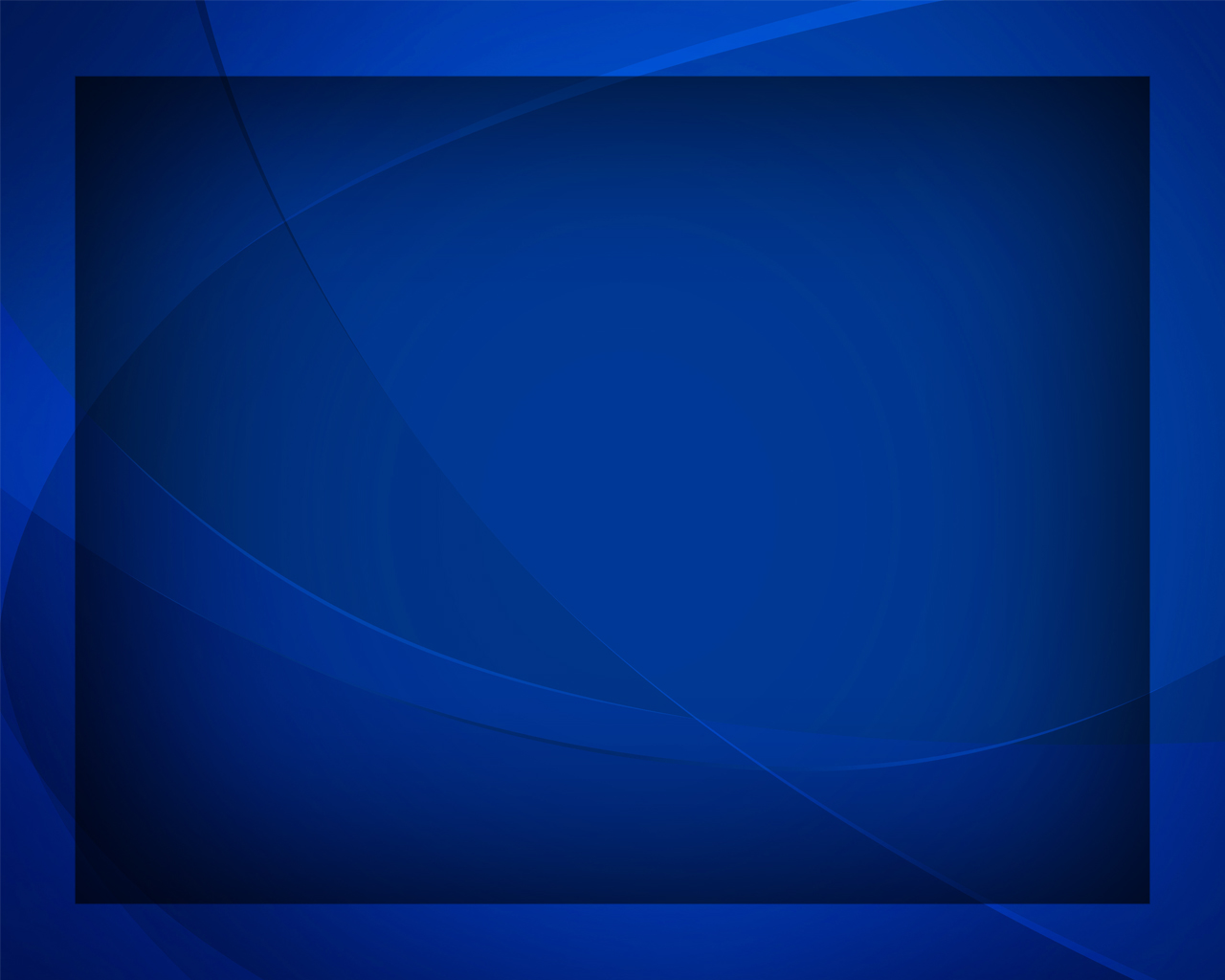 Хвалу возносим Богу
Гимны надежды №320
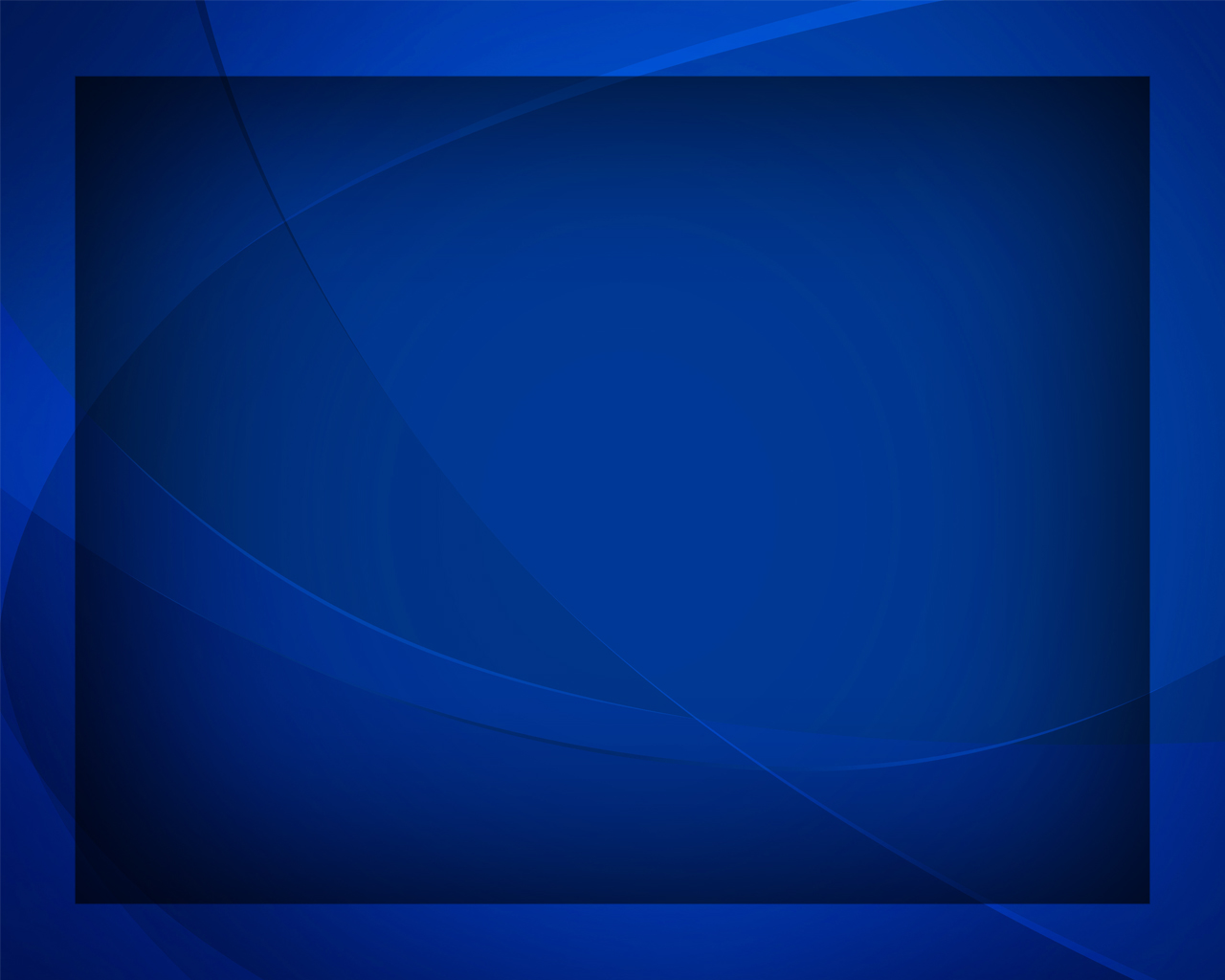 Хвалу возносим Богу 
За прожитые дни,
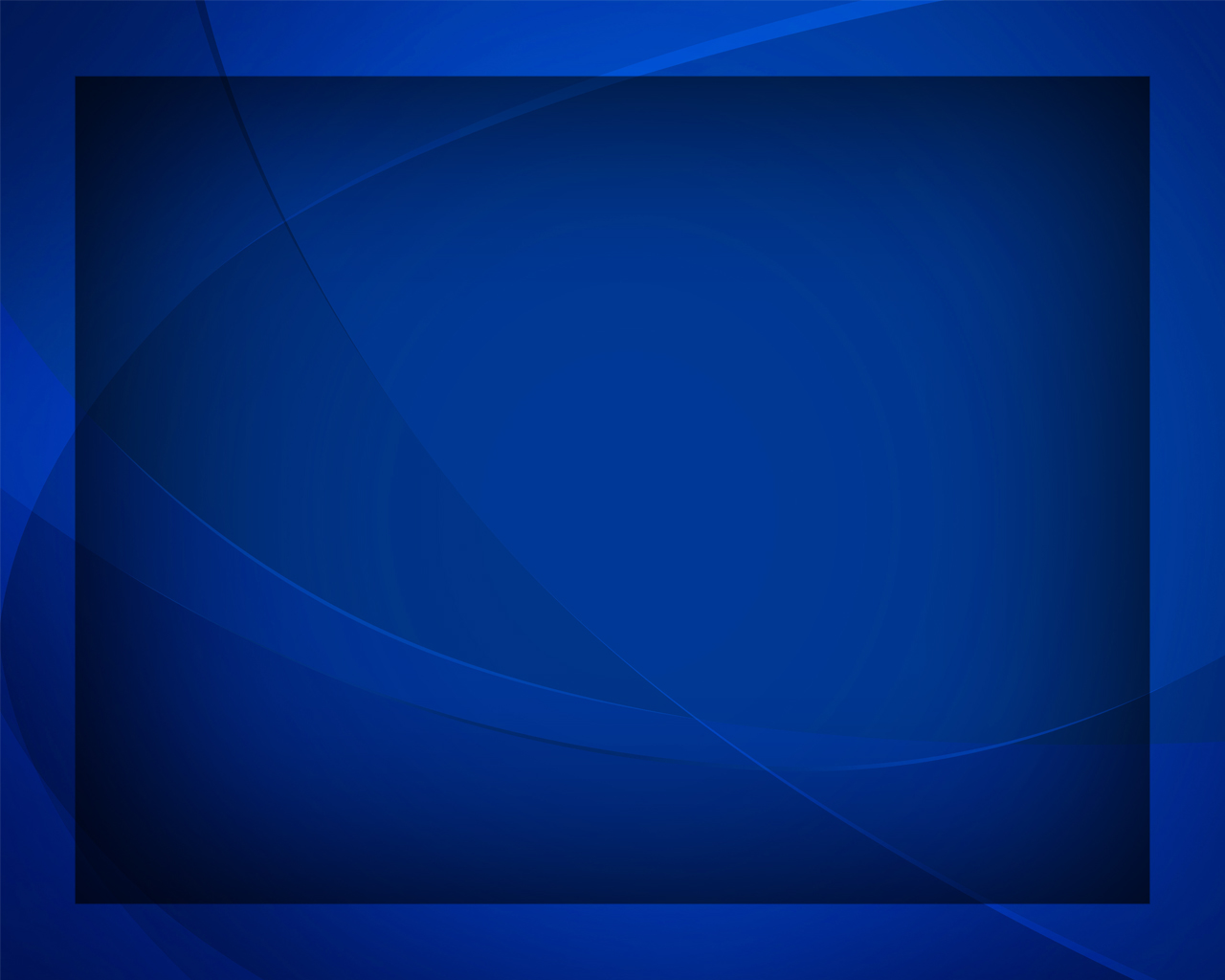 Он миловал 
нас много, 
Мы были не одни.
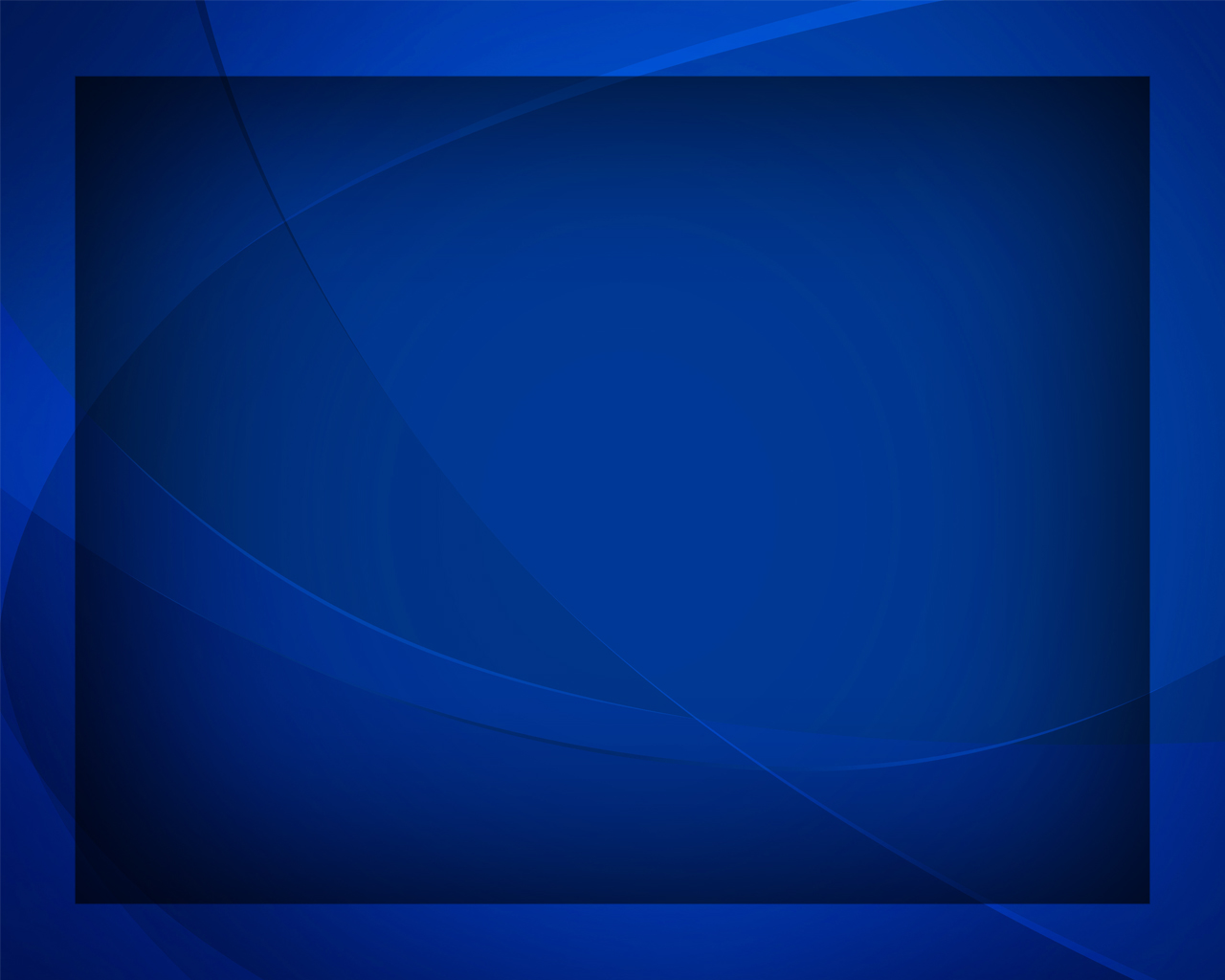 Он дал во дни тревоги 
Надежду и покой,
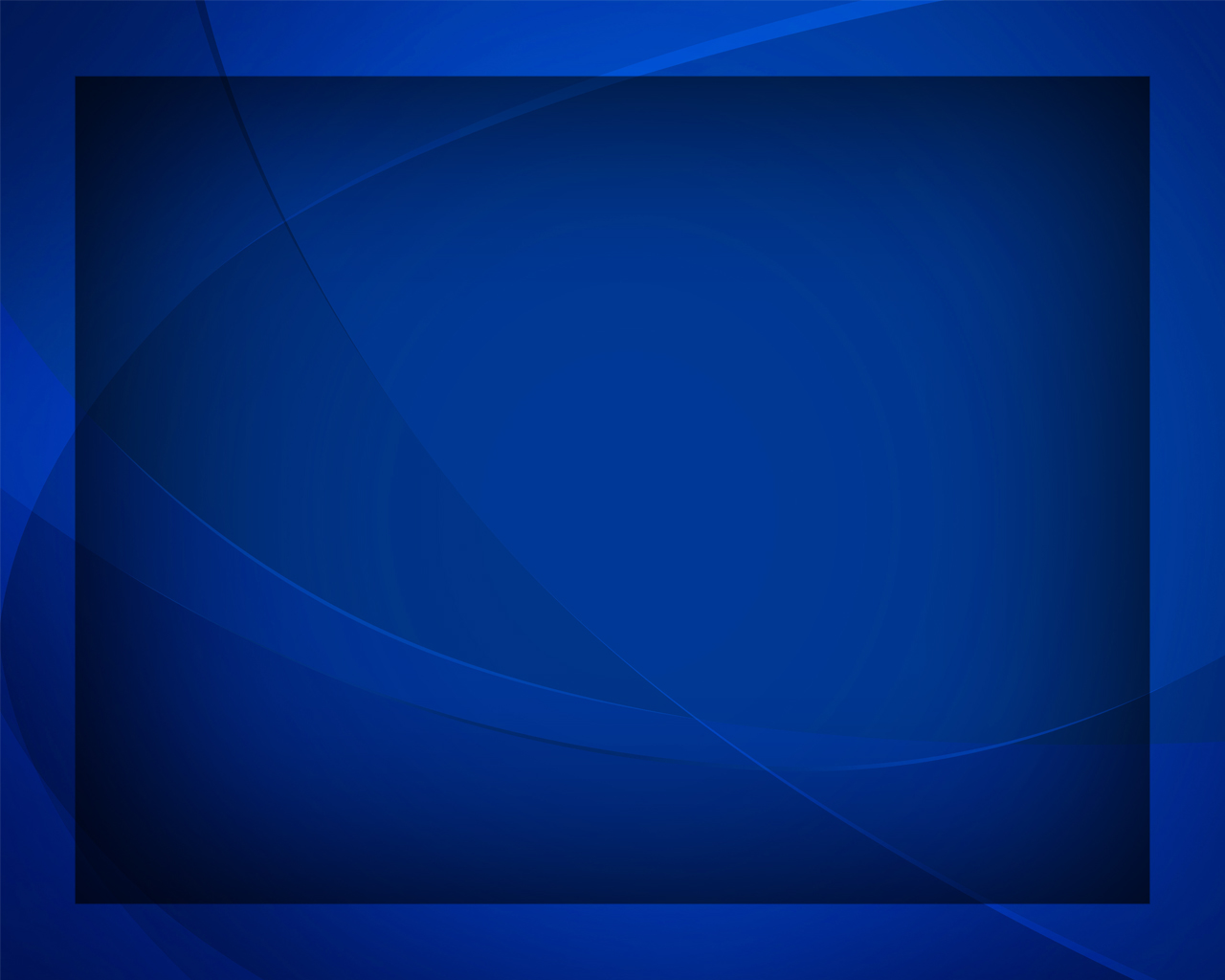 Равнял для нас дороги 
И вёл 
Своей рукой.
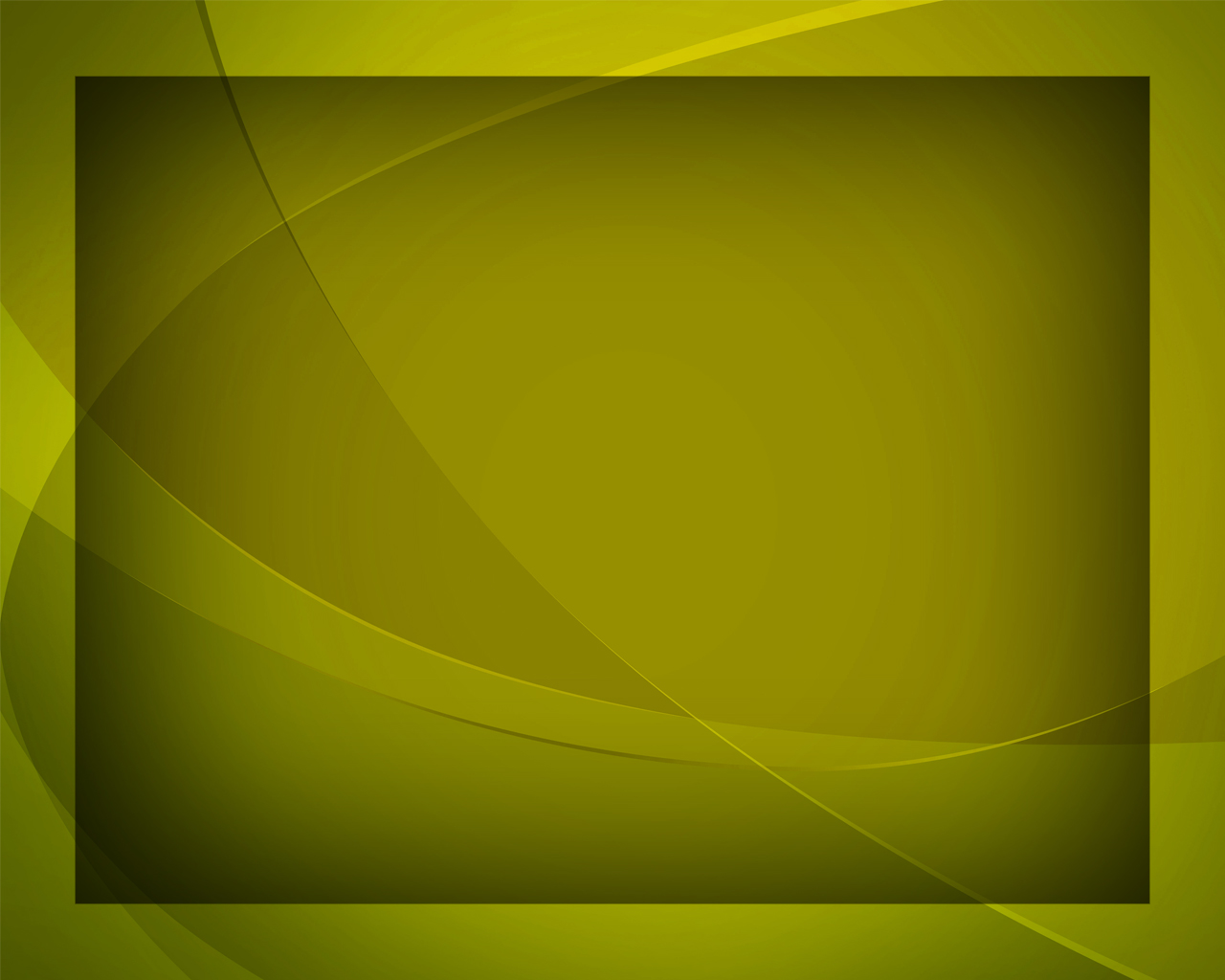 Любовь и милость 
Бога
 Вели Его народ,
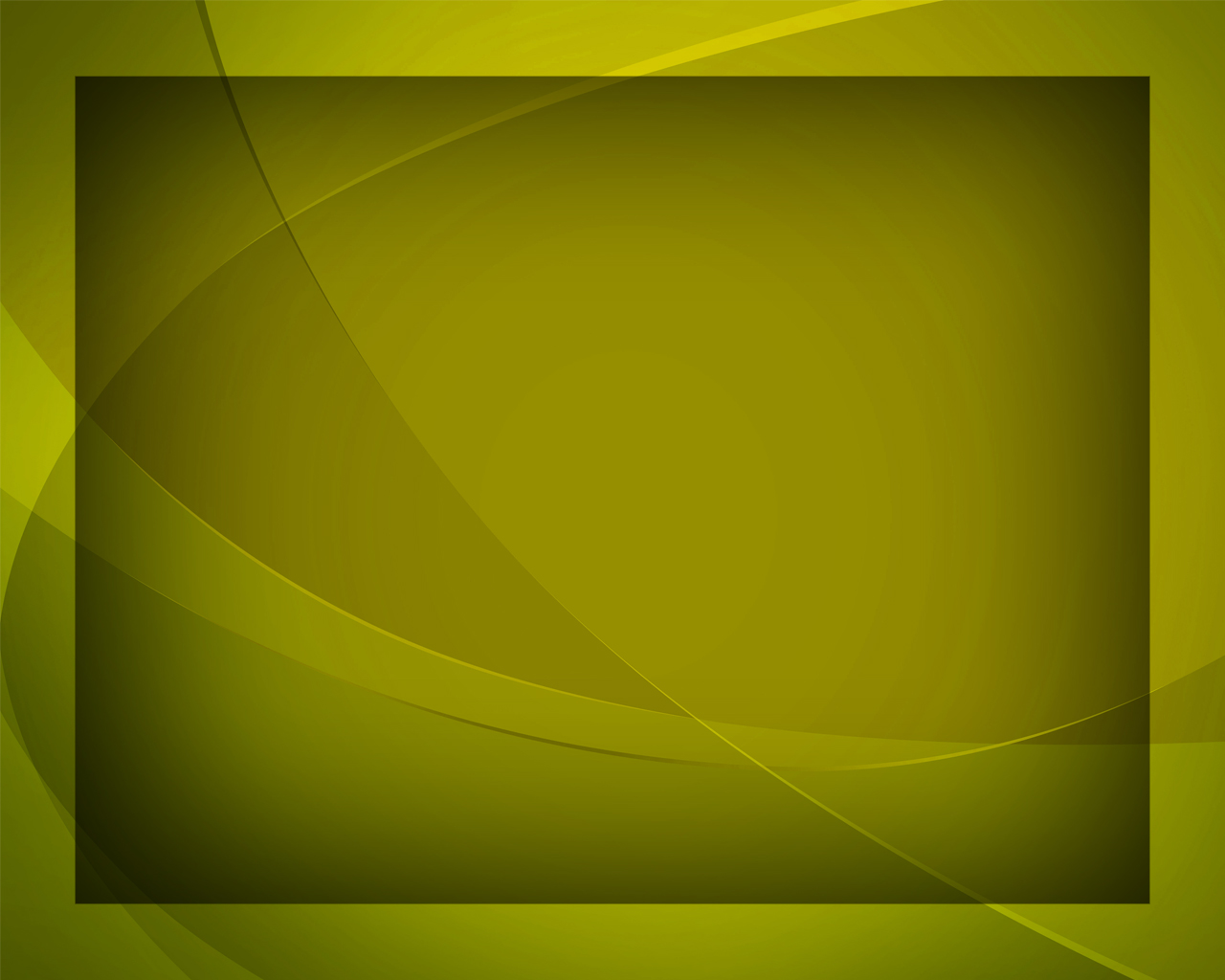 Мы ныне у порога 
За дверью
 новый год.
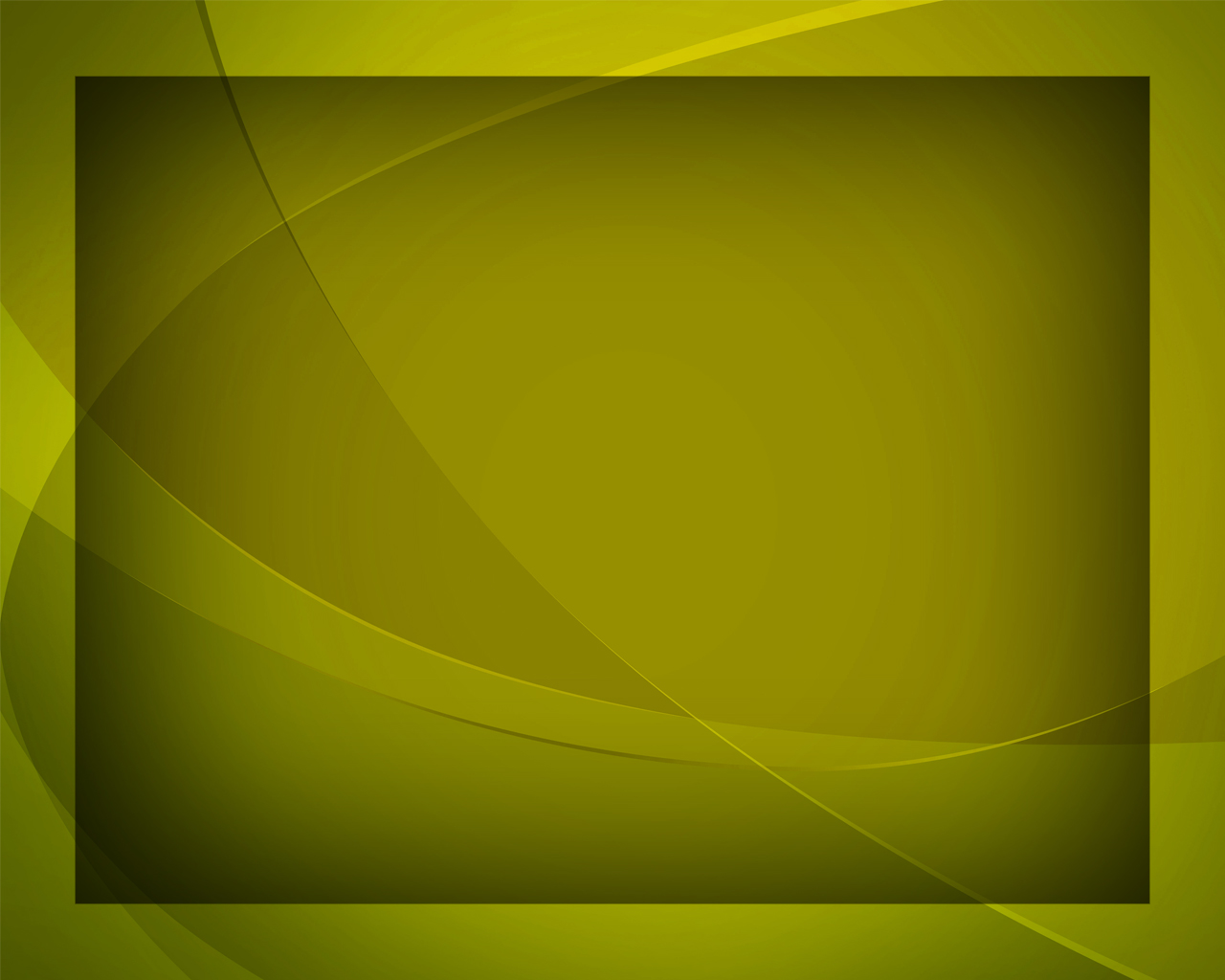 Что он несёт –
 не знаем, 
Сокрыто то от нас,
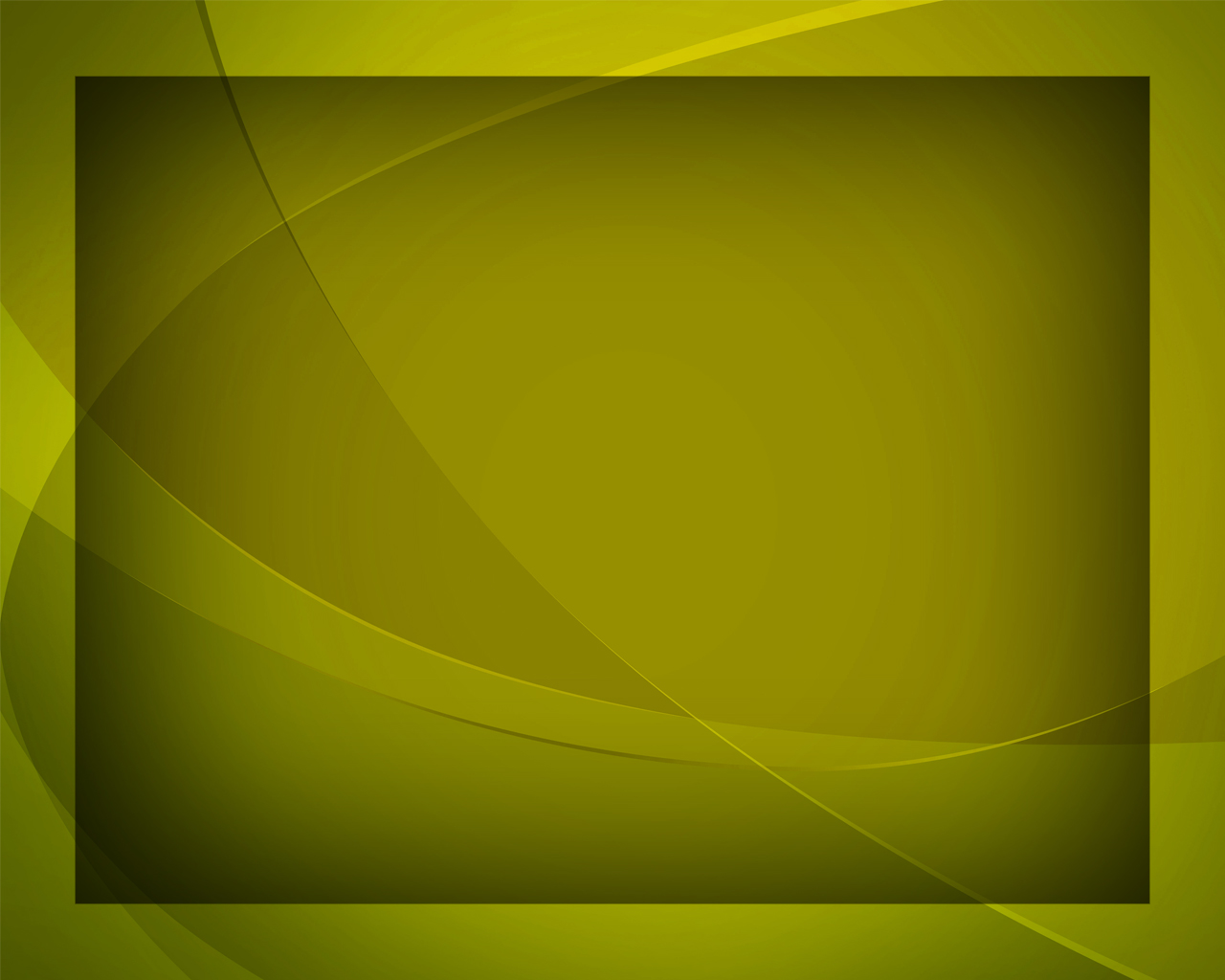 Но верой уповаем 
На Бога
 всякий час.
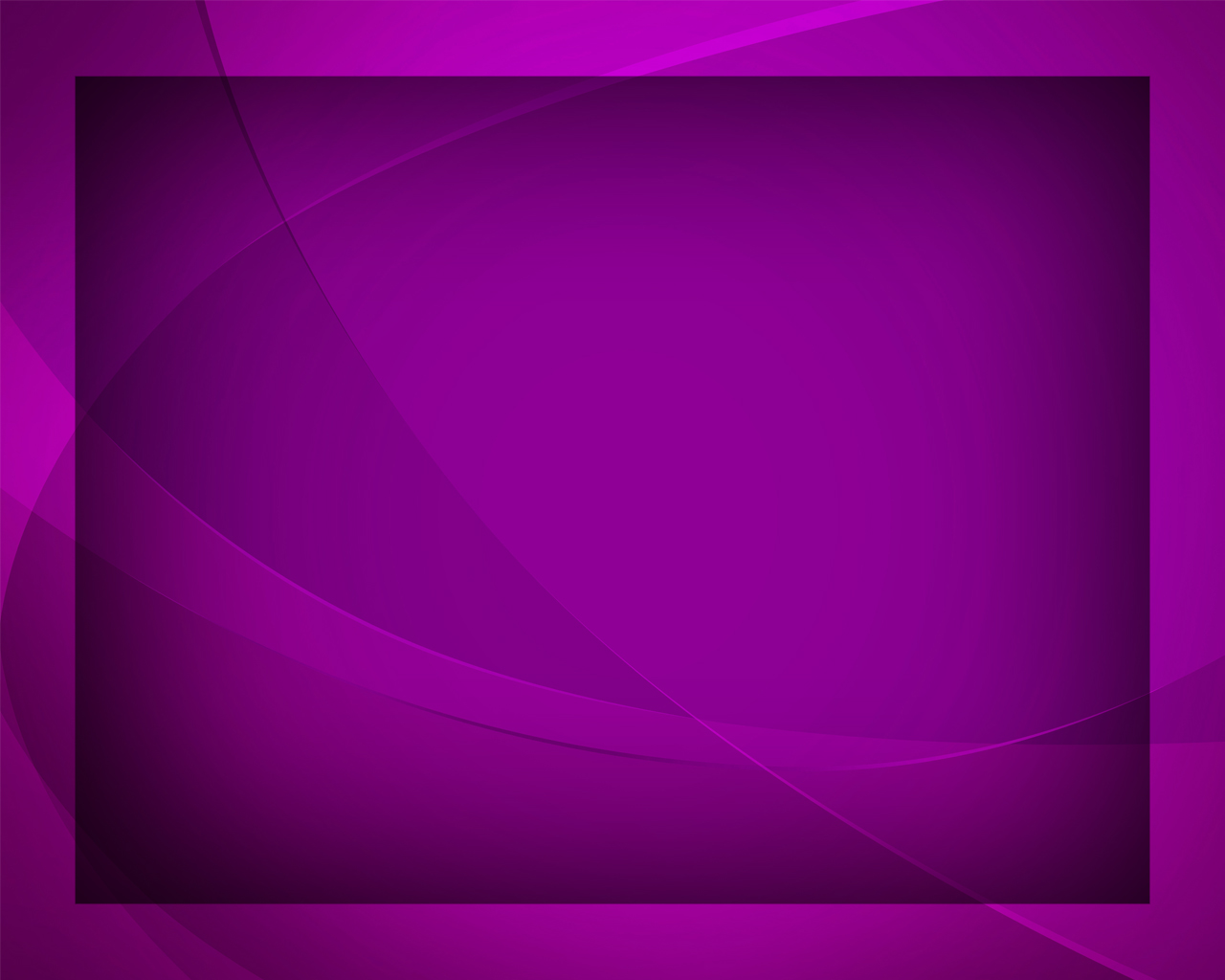 И молим мы сегодня, 
Вступая 
в новый год:
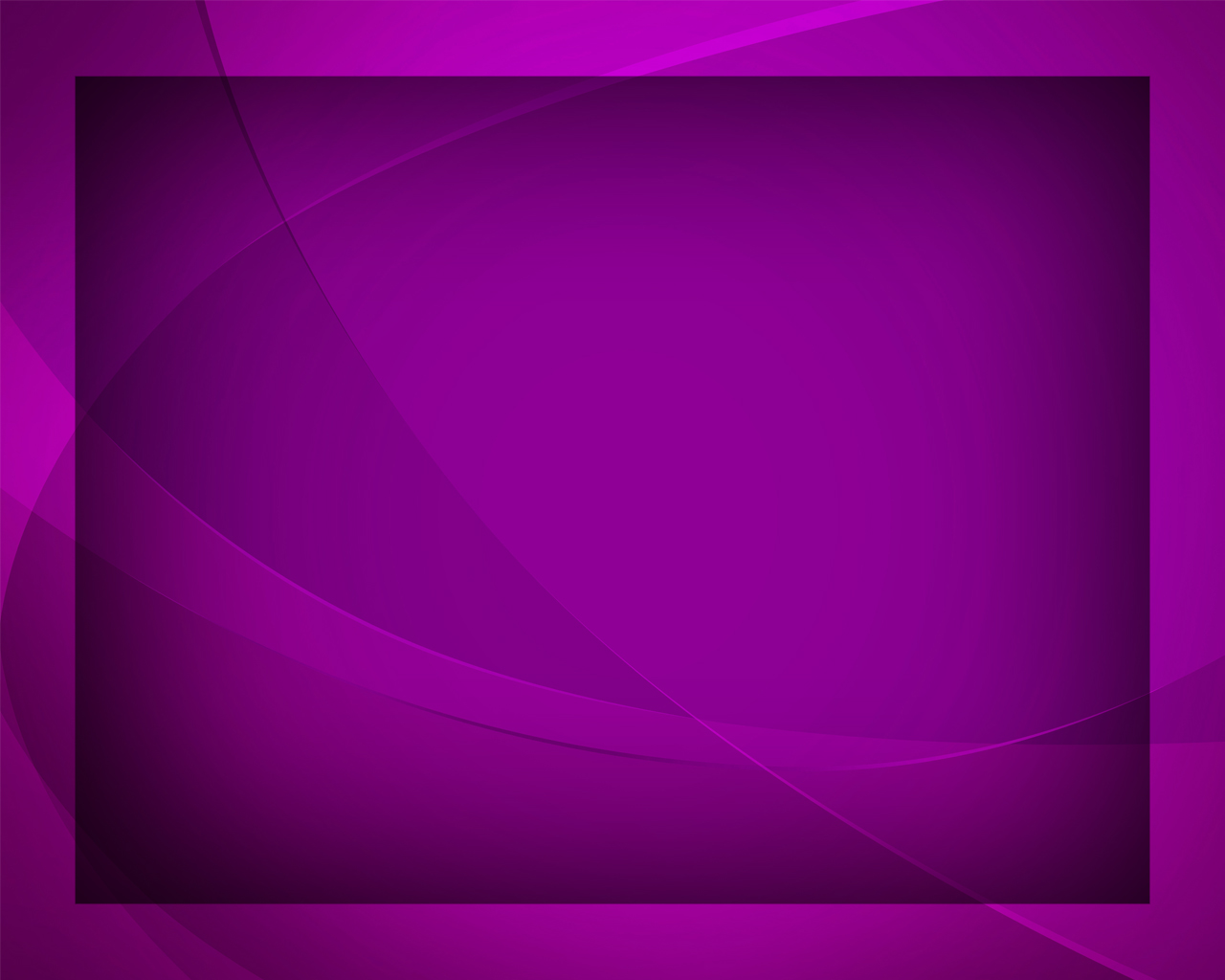 «Пусть благодать Господня 
И впредь 
нас поведёт».
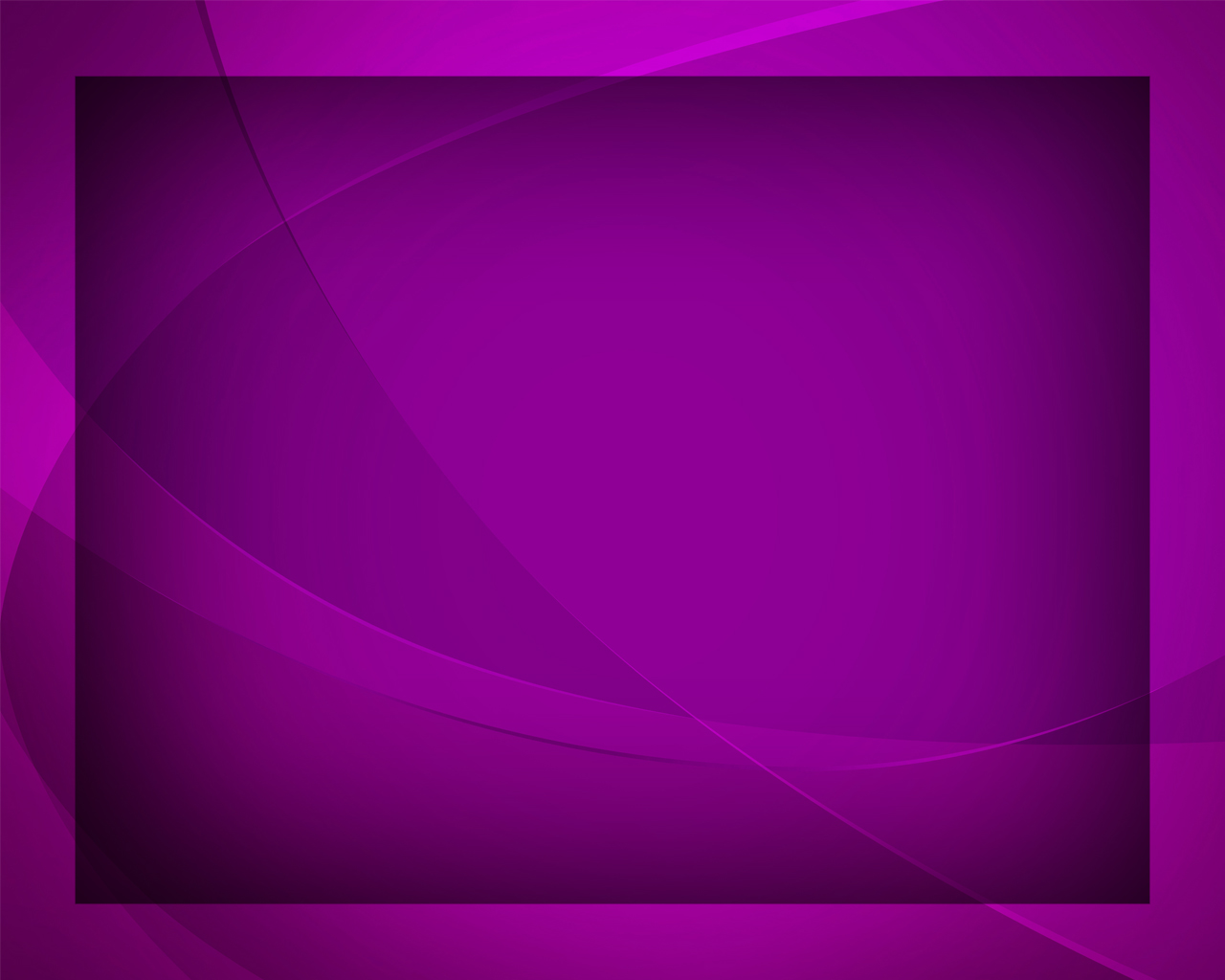 Пусть не страшат невзгоды - 
Хранит нас благодать,
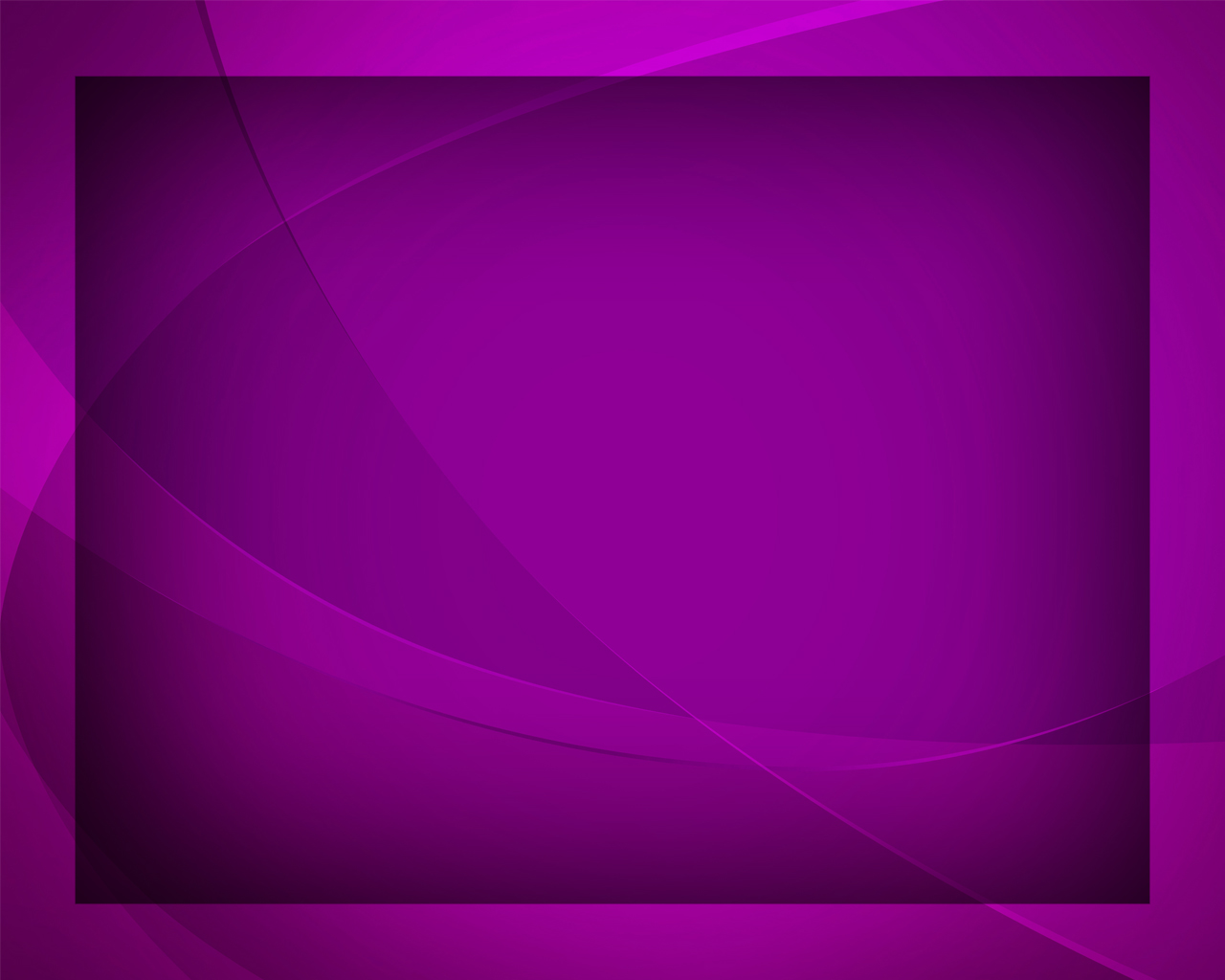 Мы можем 
дни и годы 
Как Божий дар принять.
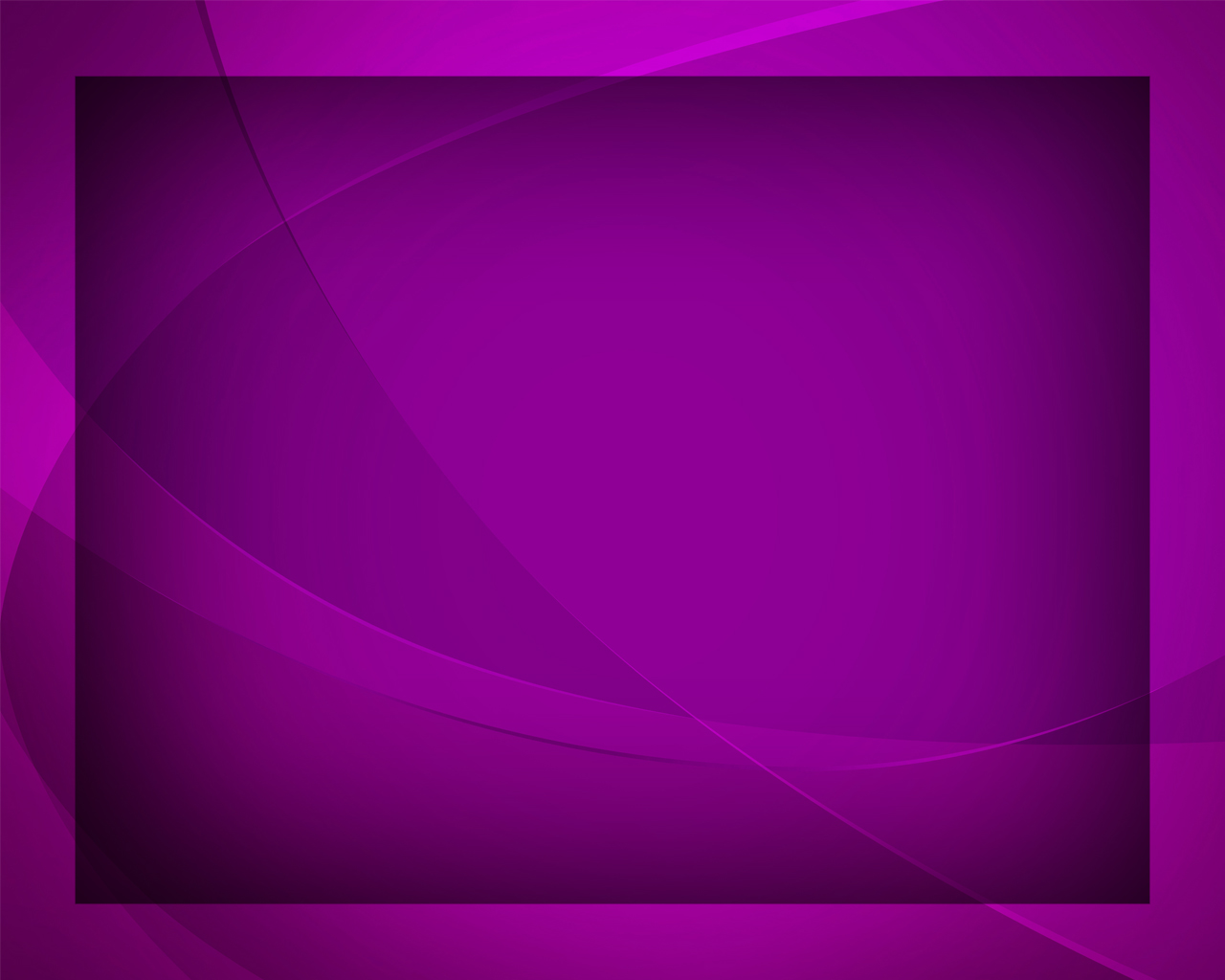